Quando la matematica prende...una bella piega!
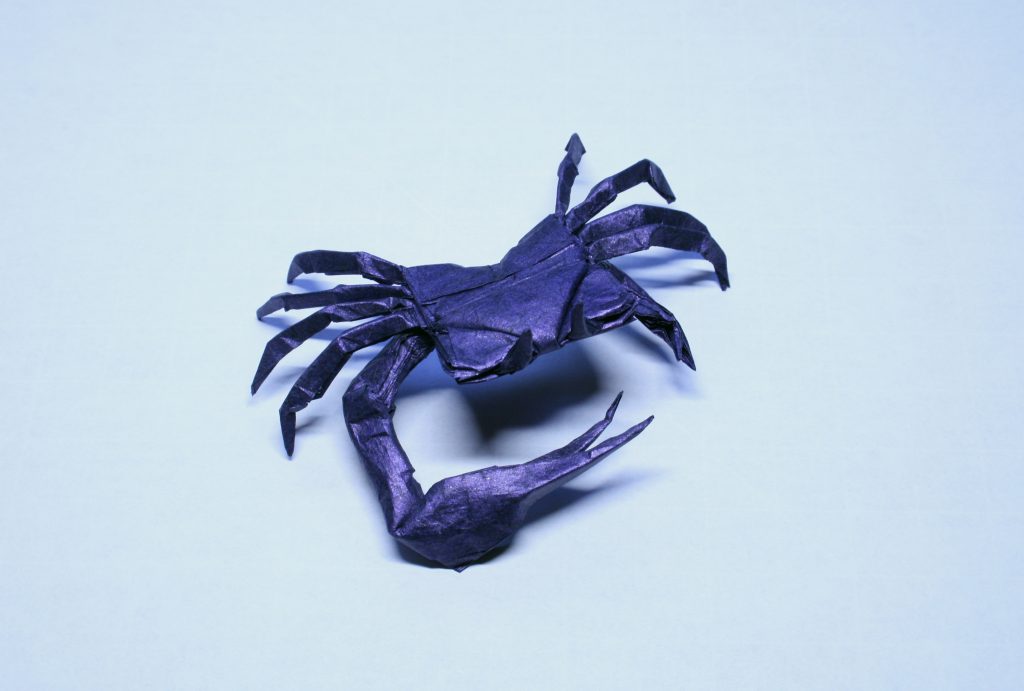 Sergio Cardillo - sergio.cardillo@liceobisazza.edu.it
A cosa serve la matematica?
“La scienza funziona con l’intuizione e la creatività: la matematica domina l’intuizione e la creatività”.
Eduardo Sáenz de Cabezón
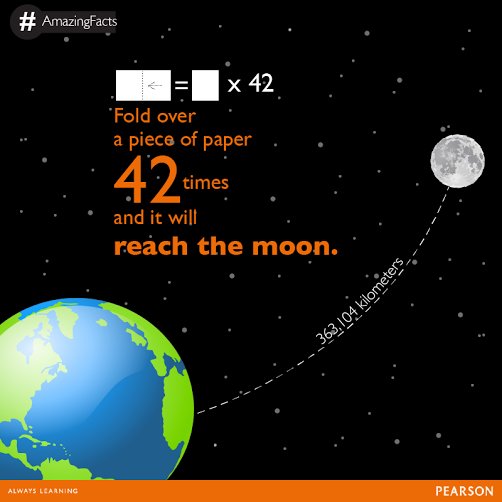 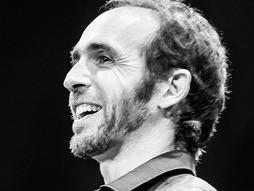 [Speaker Notes: La scienza ha senso solo quando ci aiuta a capire il mondo in cui viviamo e ad evitare i pericoli.]
L’imprevedibile viaggio della carta piegata
Le prime mappe in fibra vegetale sono indiane e risalgono al 1125 AC.
Nel 600 la carta “arriva” in Giappone: la tecnica di piegare la carta era conosciuta con nomi diversi come orikata, orisue, orimono, tatamigami.
Nel 751 gli arabi conquistano Samarcanda e lì conoscono la carta per poi esportarla in tutto l’Occidente.
Tra il 1100 e il 1600 la carta piegata in Giappone diventa un dono pregiato.
Nel XIX secolo in Europa il papierfalten diventa attività formativa nei kindergarten.
Nel XX secolo i kindergarten vengono esportati in Giappone: papierfalten viene tradotto con Origami.
Nel 1911 nasce Akira Yoshizawa.
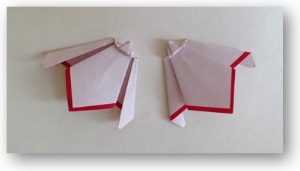 L’imprevedibile viaggio della carta piegata
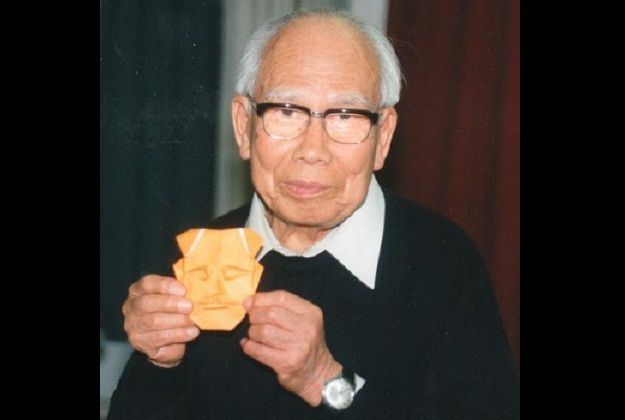 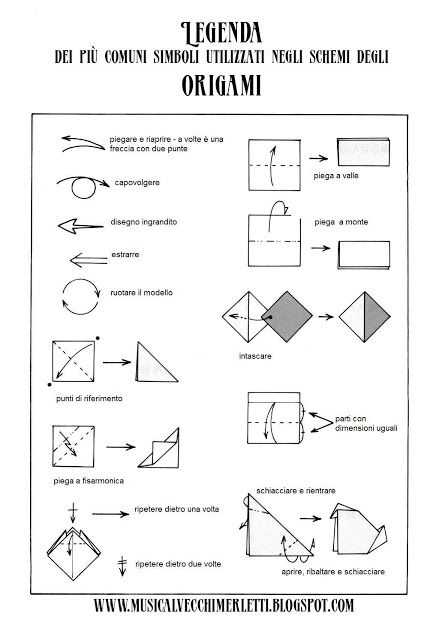 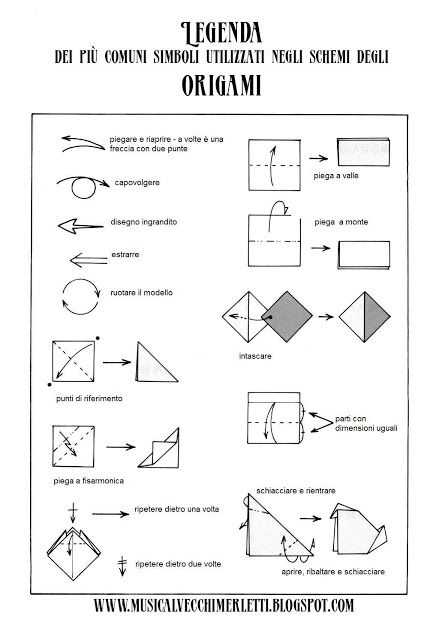 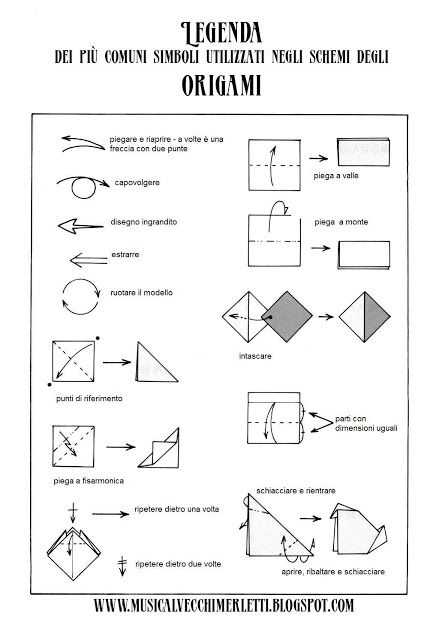 Nuovo
Linguaggio
Origami: la rana
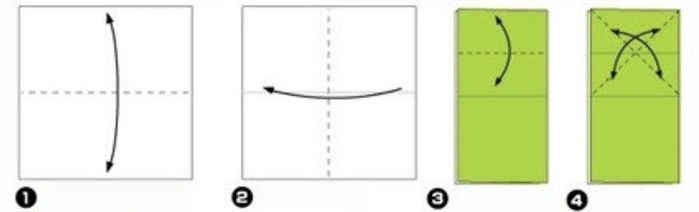 Origami: la rana
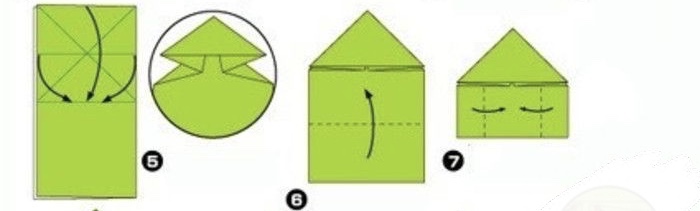 Origami: la rana
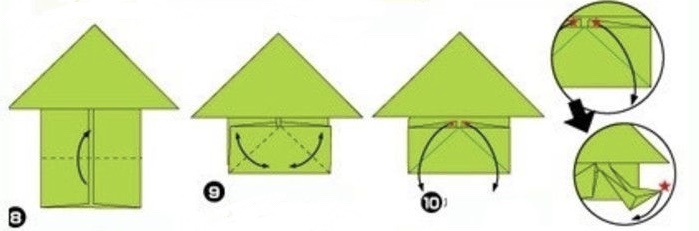 Origami: la rana
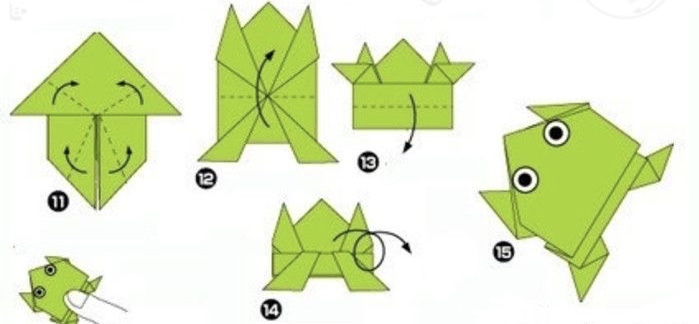 Origami: la rana
?
MATEMATICA
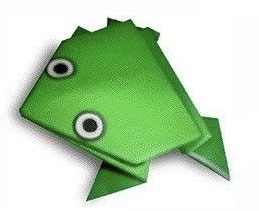 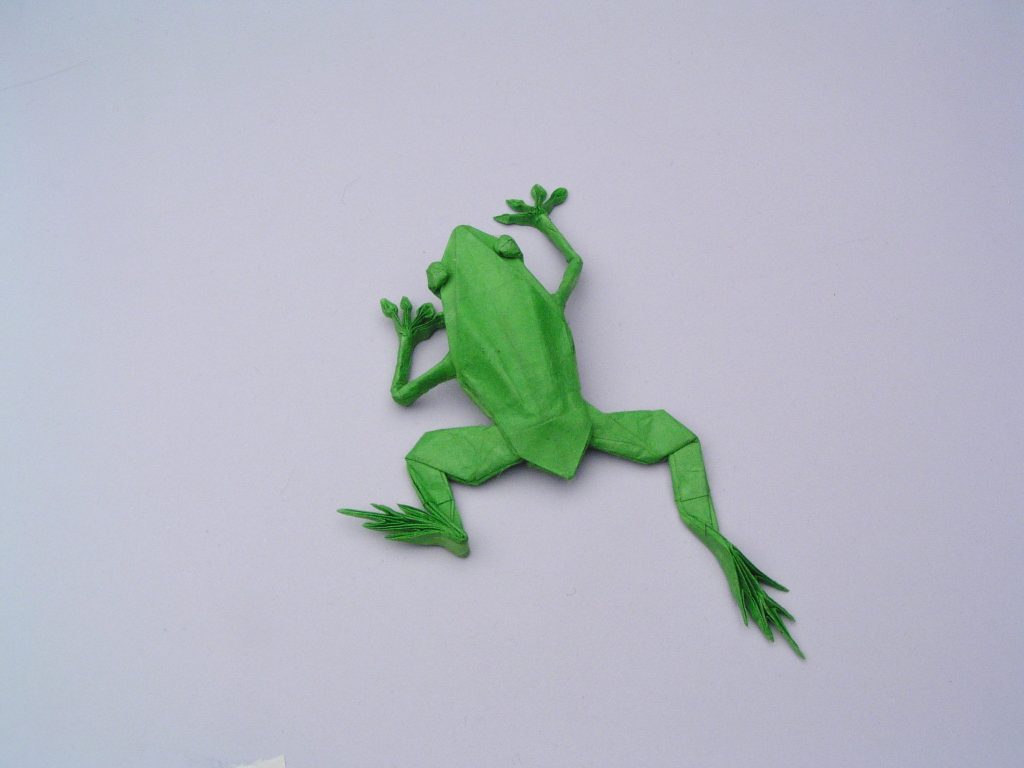 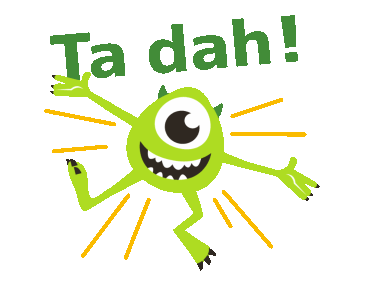 La matematica che non ti aspetti
MATEMATICA
Schemi
Linguaggio
Regole
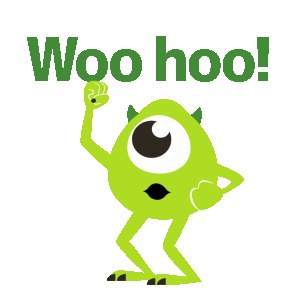 INNOVAZIONE
La matematica degli origami
Quattro regole per domarli
Colorazione a 2: è possibile colorare ogni diagramma con soli due colori senza avere mai lo stesso colore in due spazi adiacenti.
Per ciascun vertice interno, il numero di pieghe a monte è il numero di pieghe a valle deve differire di 2.
Per ciascun vertice interno: gli angoli di posto pari (dispari) sono supplementari.
Il foglio non può mai “entrare” dentro una piega.
La matematica degli origami
Un modello per trovarli
Uno schema per ghermirli
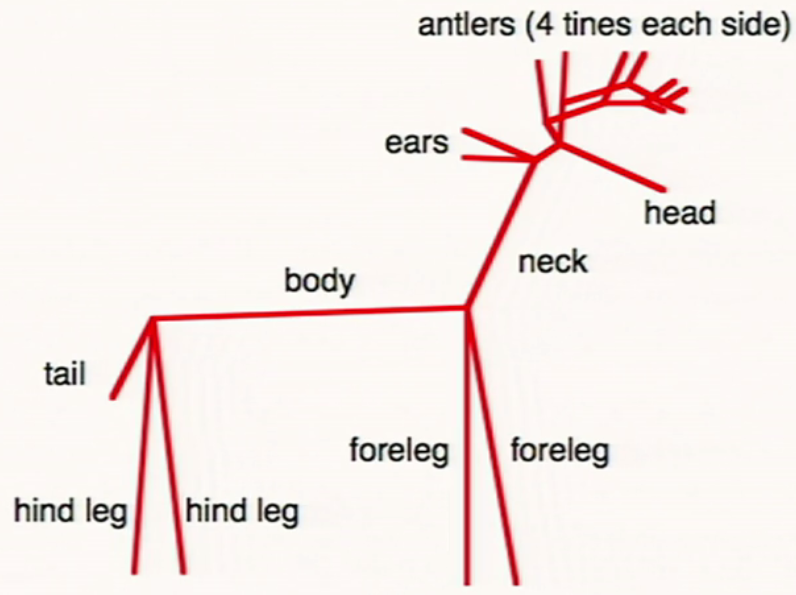 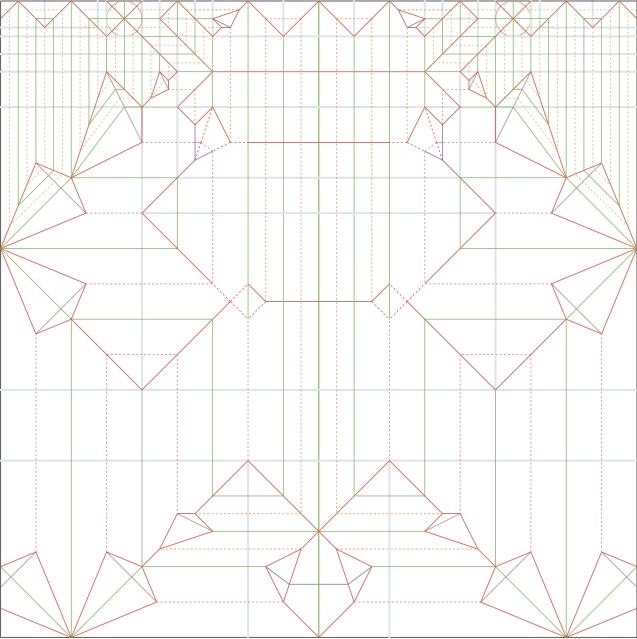 La matematica degli origami
Uno schema per ghermirli
E nel foglio poi piegarli
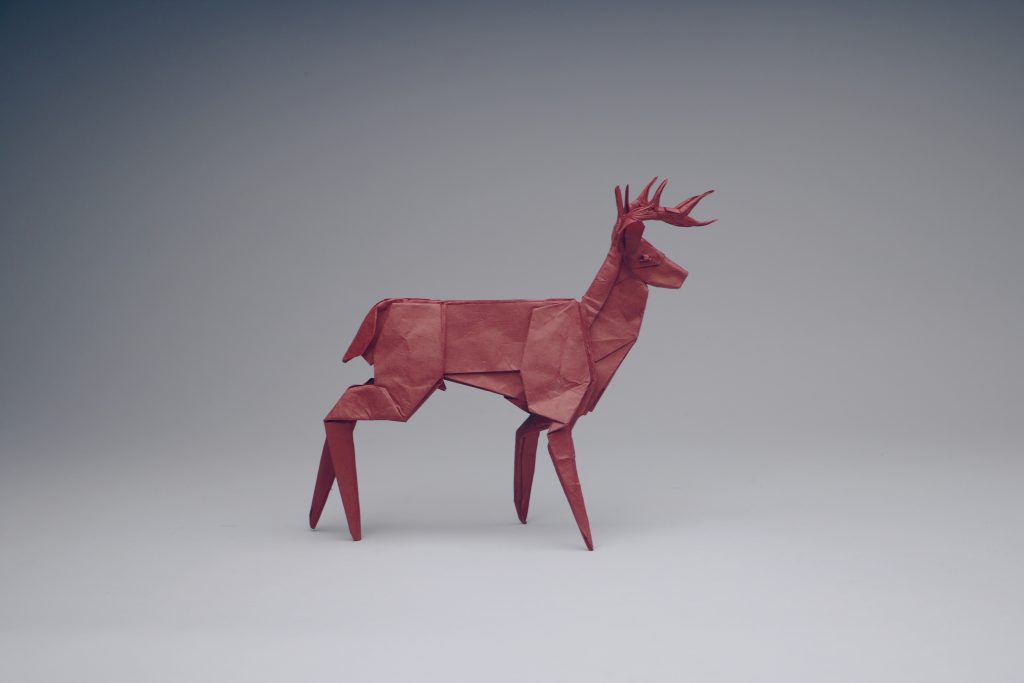 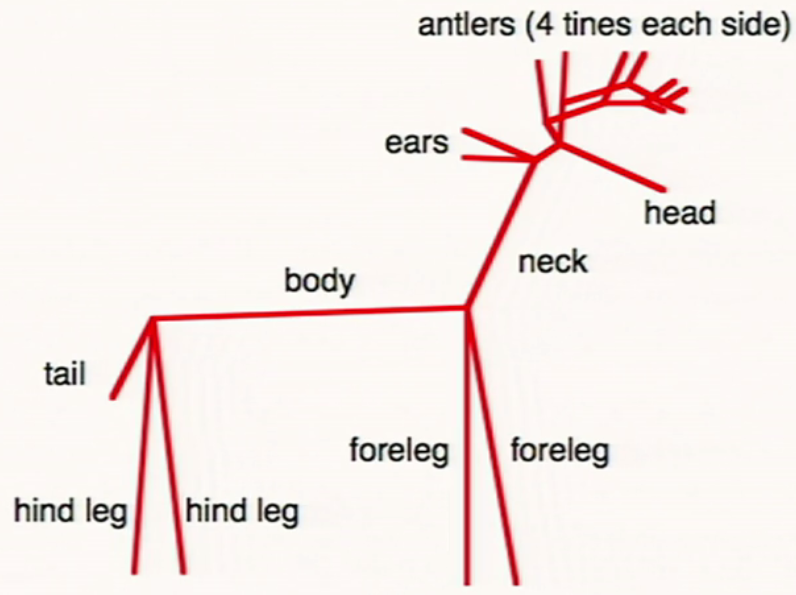 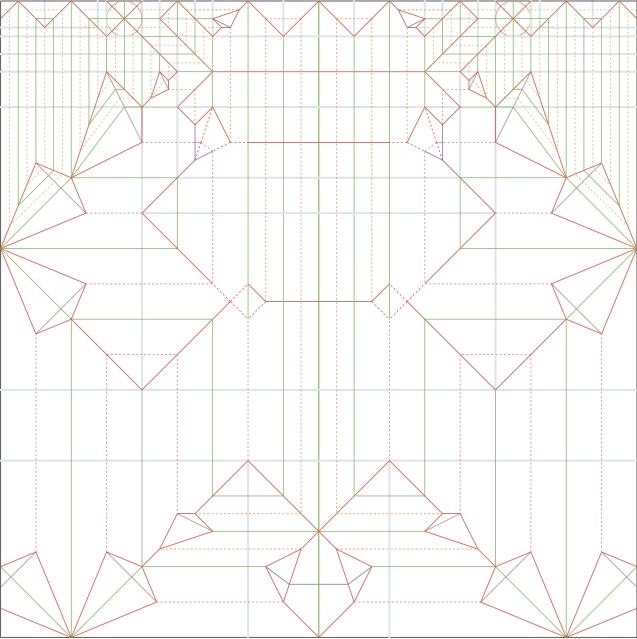 A cosa serve la matematica?
A cercare nuove forme di vita
A salvare delle vite
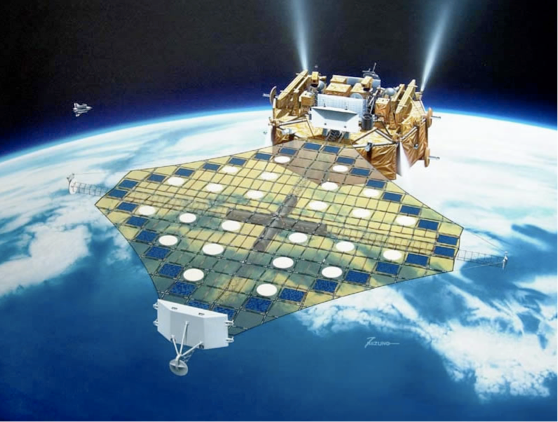 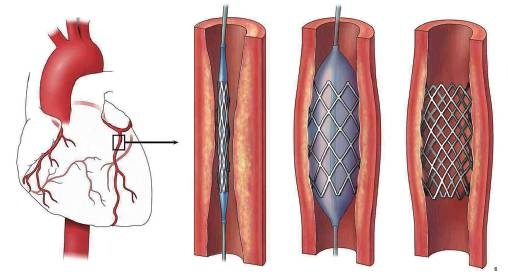 La matematica degli origami
https://www.ted.com/talks/robert_lang_folds_way_new_origami
Per tipi curiosi...
Robert Lang: The math and magic of origamihttps://www.ted.com/talks/robert_lang_folds_way_new_origami?utm_campaign=tedspread--a&utm_medium=referral&utm_source=tedcomshare
Federico  Scalambra: Storia dell’Origamihttps://www.favoledicarta.it/articoli/storia-dellorigami
Eduardo Saenz de Cabezon: Math is foreverhttps://www.ted.com/talks/eduardo_saenz_de_cabezon_math_is_forever?utm_campaign=tedspread--a&utm_medium=referral&utm_source=tedcomshare